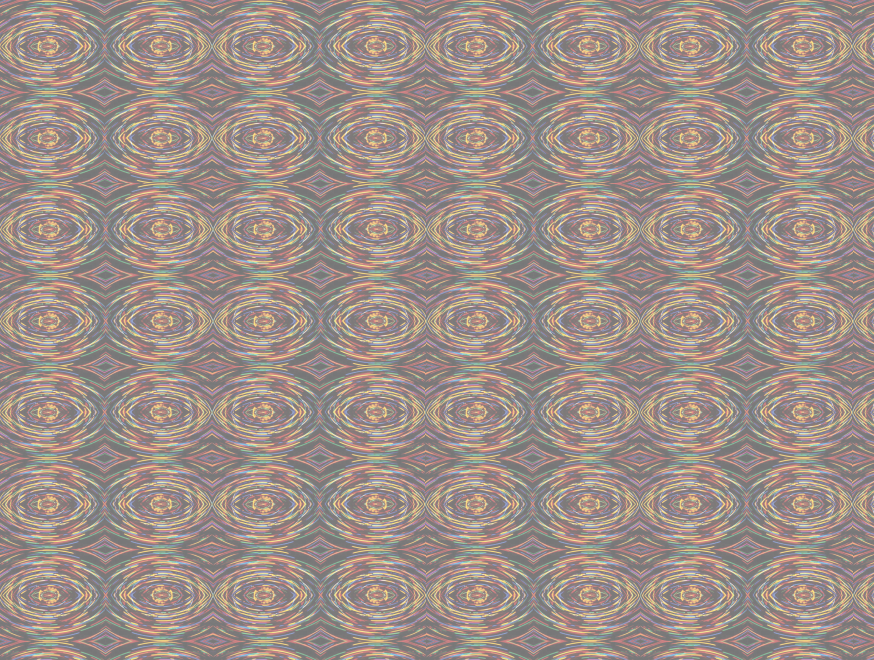 Chapter 5USER INTERFACE
Decision Support Systems 
For Business Intelligence
Figure 5.1:  Pen-Based System
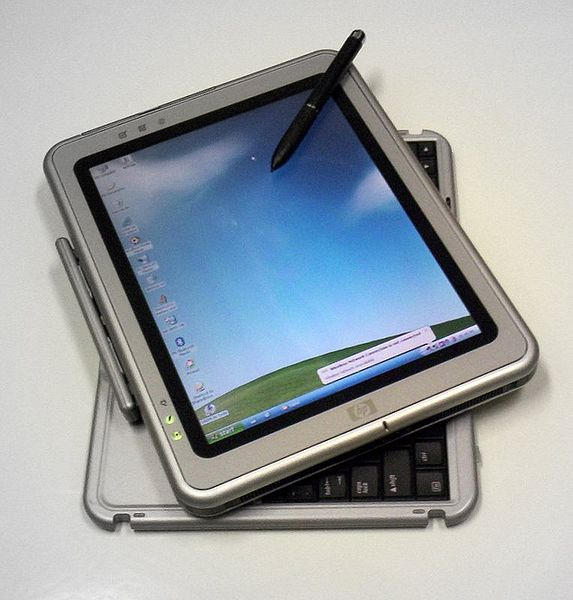 Figure 5.2:  Mobile Phones as Input and Output Devices
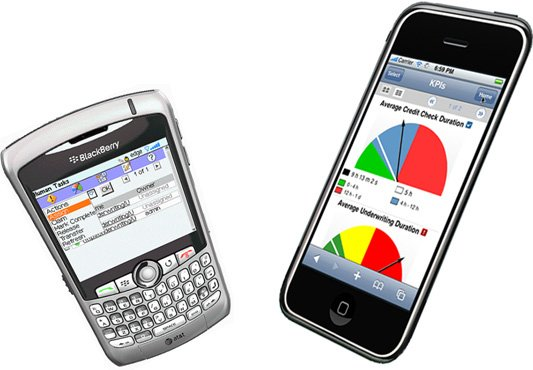 Figure 5.3:  Wall Screens as Displays
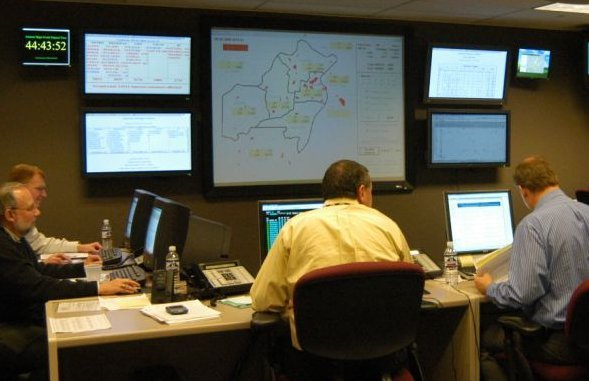 Figure 5.4:  Virtual Reality Devices
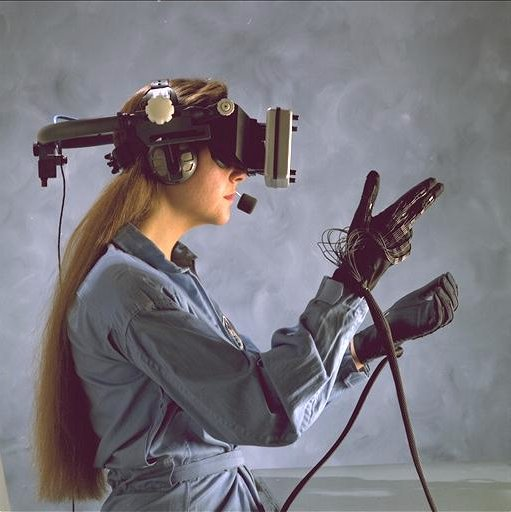 Figure 5.5: A Wii Device
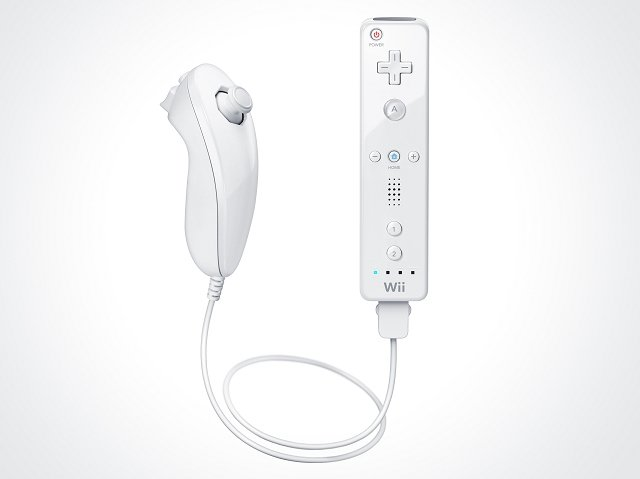 Figure 5.6:  MIT Media Lab’s View of User Interface Device
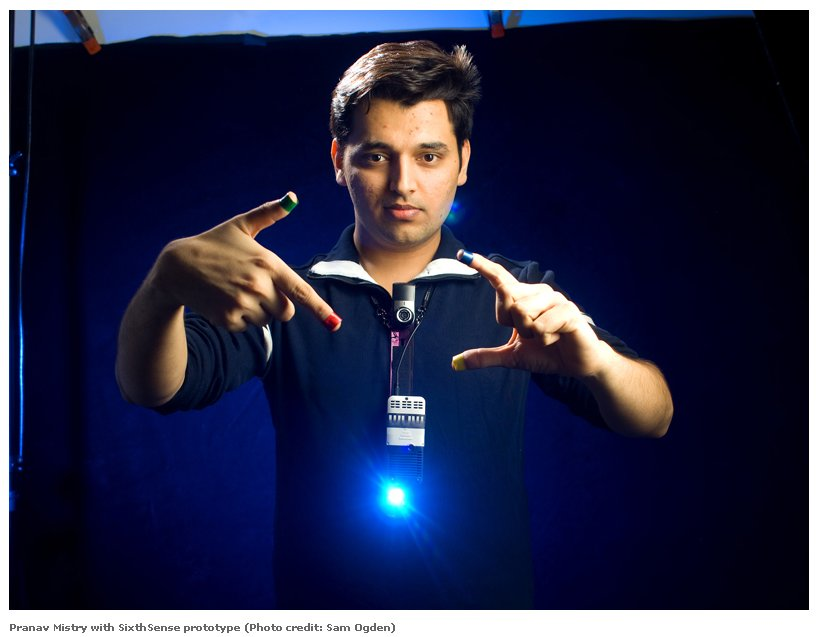 Figure 5.7:  MIT Media Lab’s View of User Interface Device
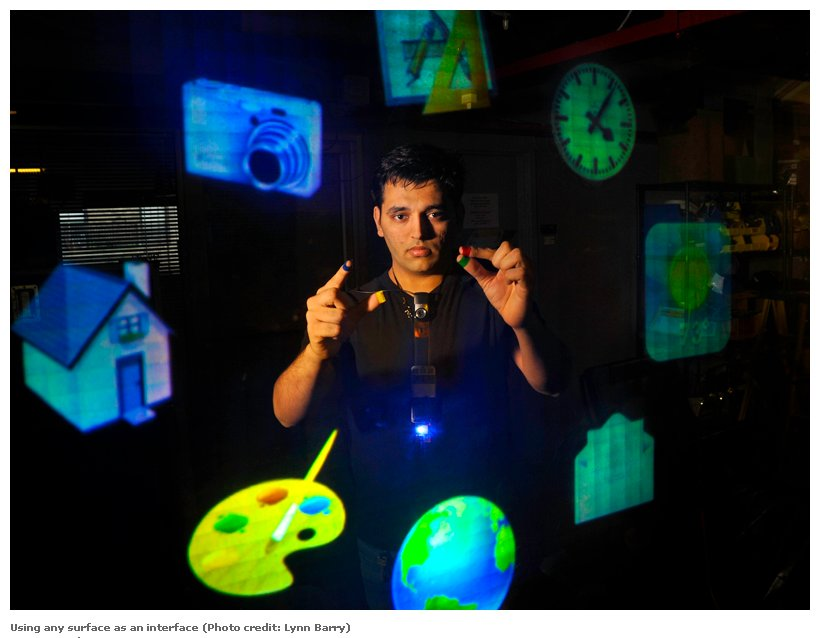 Figure 5.8:  MIT Media Lab’s View of User Interface Device
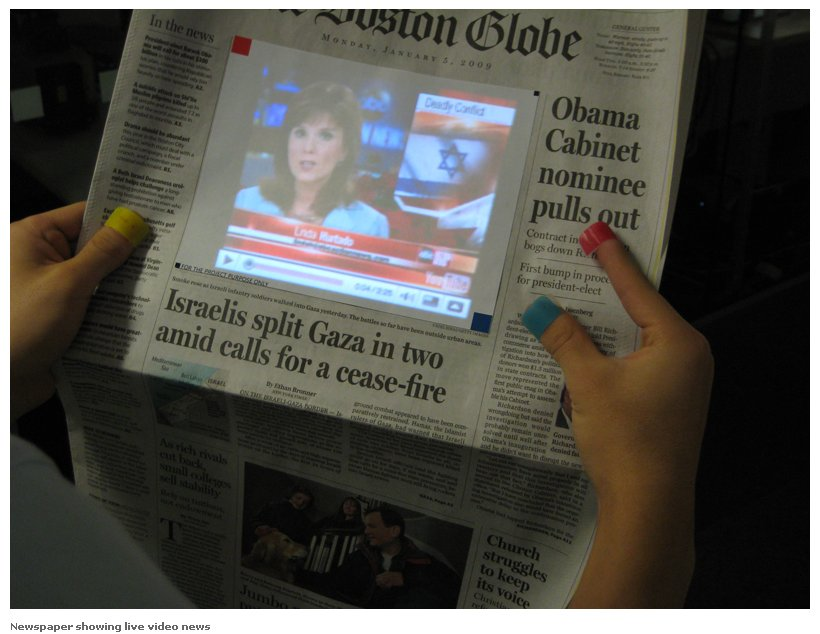 Figure 5.9:  MIT Media Lab’s View of User Interface Device
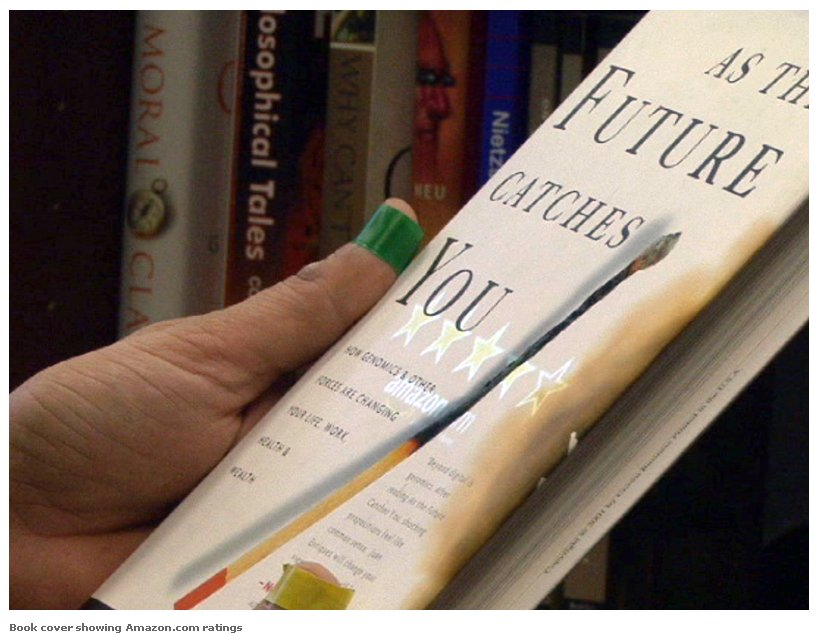 Table 5.1:  User Interfaces
User Interface Components
       • Action language
       • Display or presentation language
       • Knowledge base

Modes of Communication 
   • Mental Model
    • Metaphors and Idioms
    • Navigation of the model
    • Look
Table 5.2:  Basic Action Language Types
Menu format 
Question-answer format 
Command language format 
Input/output structured format 
Free form natural language format
Figure 5.10:  One Form of a Menu
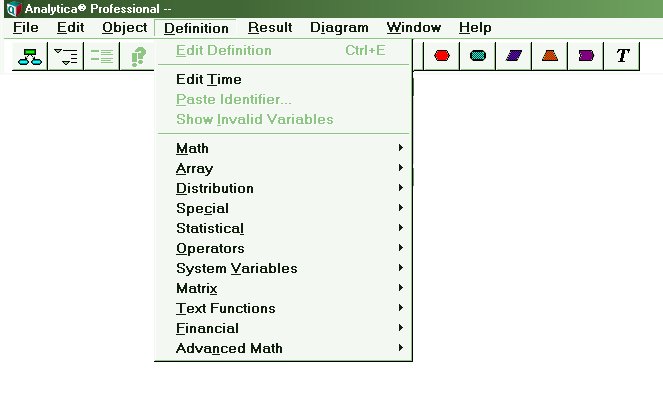 Figure 5.11:  A “Ribbon Bar” as a Menu
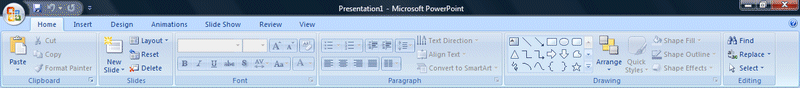 Figure 5.12:  Independent Command and Object Menus
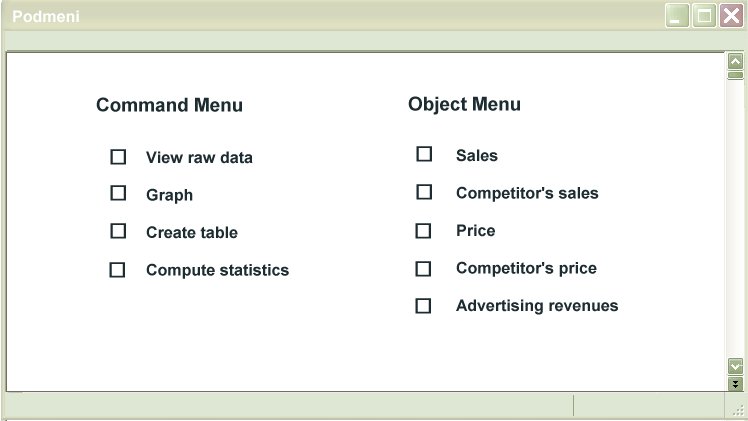 Figure 5.13:  Combined Command and Object Menu
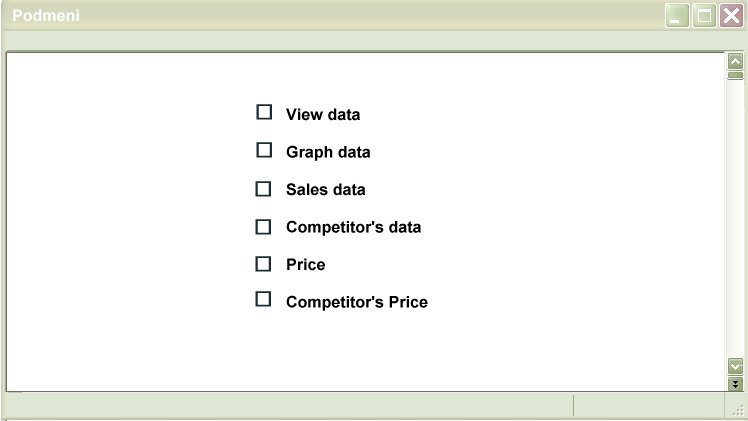 Figure 5.14:  Nested Menu Structure
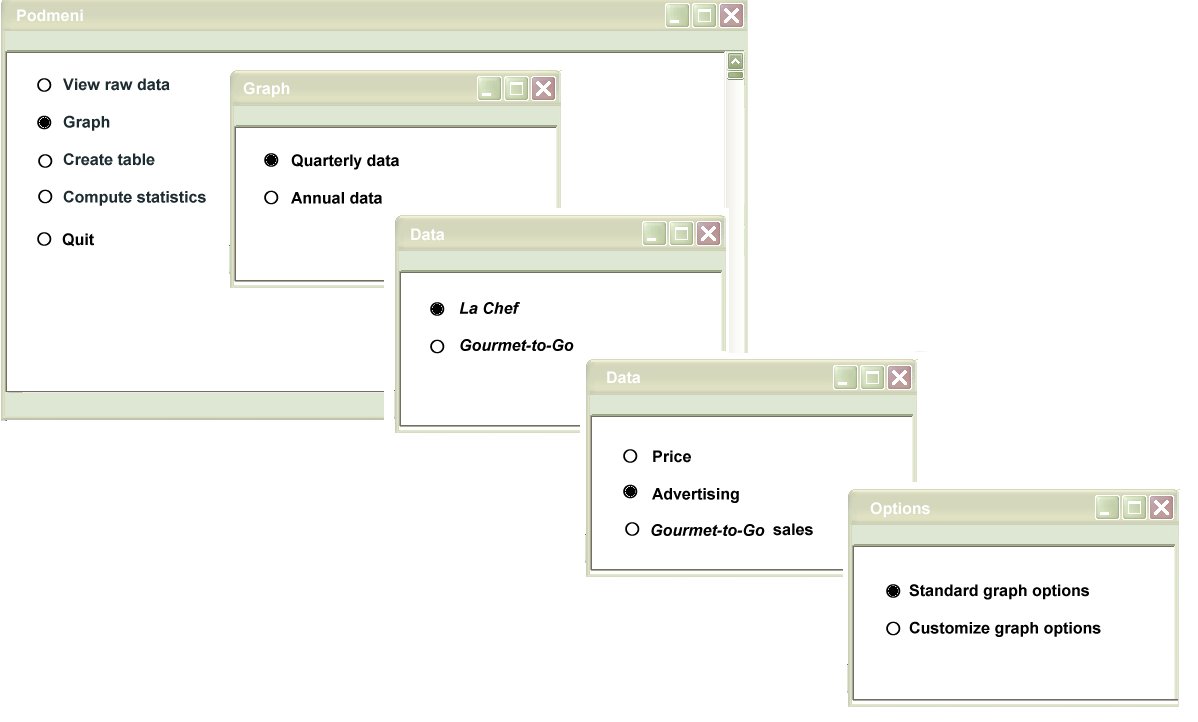 Figure 5.15:  Question-Answer Format
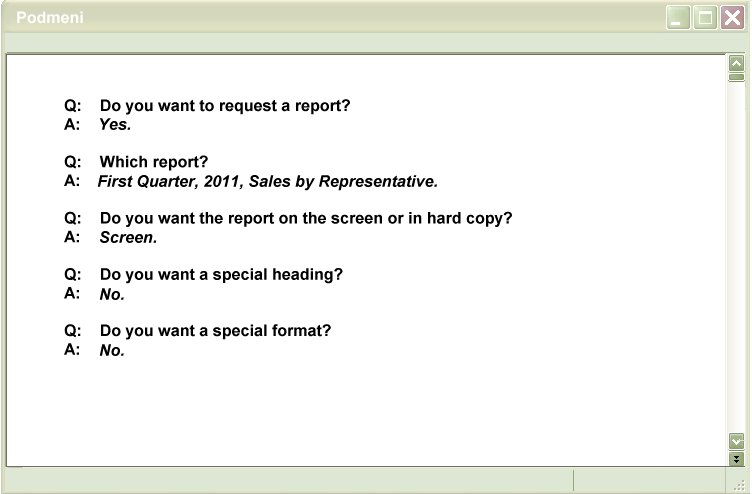 Figure 5.16:  Personalized Question-Answer Format
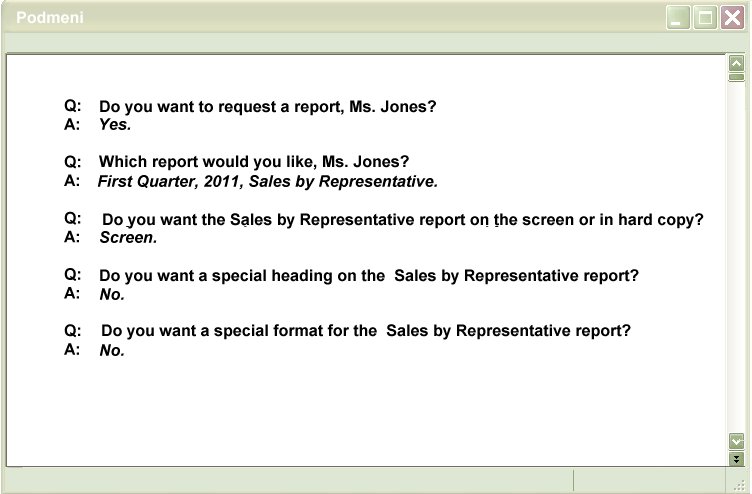 Figure 5.17:  Command Language Format
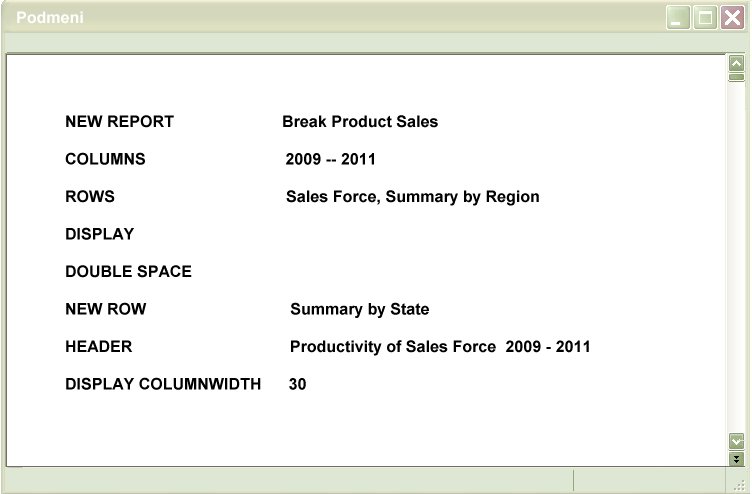 Figure 5.18:  I/O Structured Format
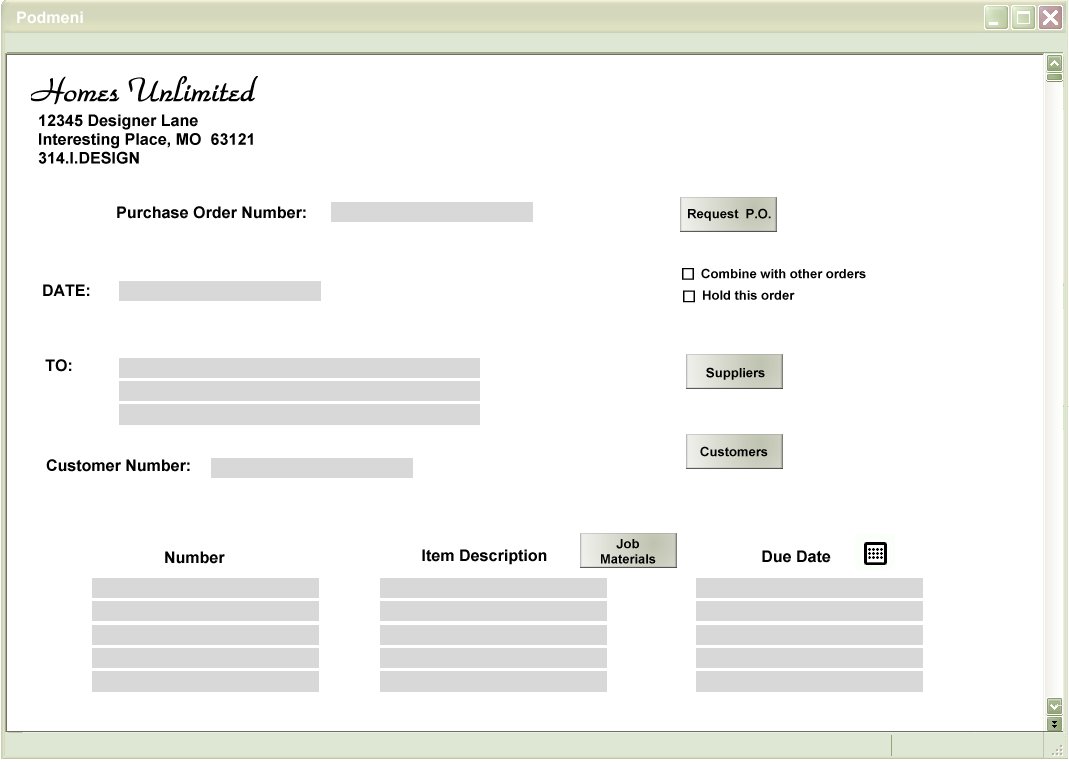 Figure 5.19:  Free-Form Natural Language Format
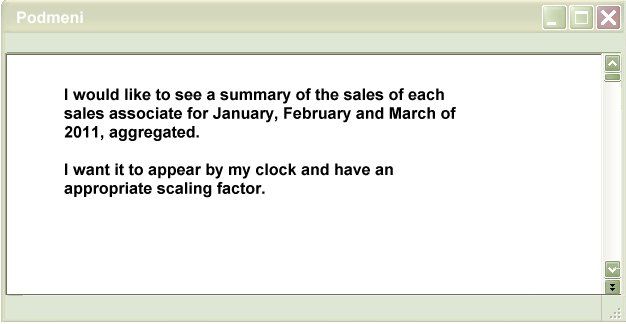 Figure 5.20:  Windowed Output
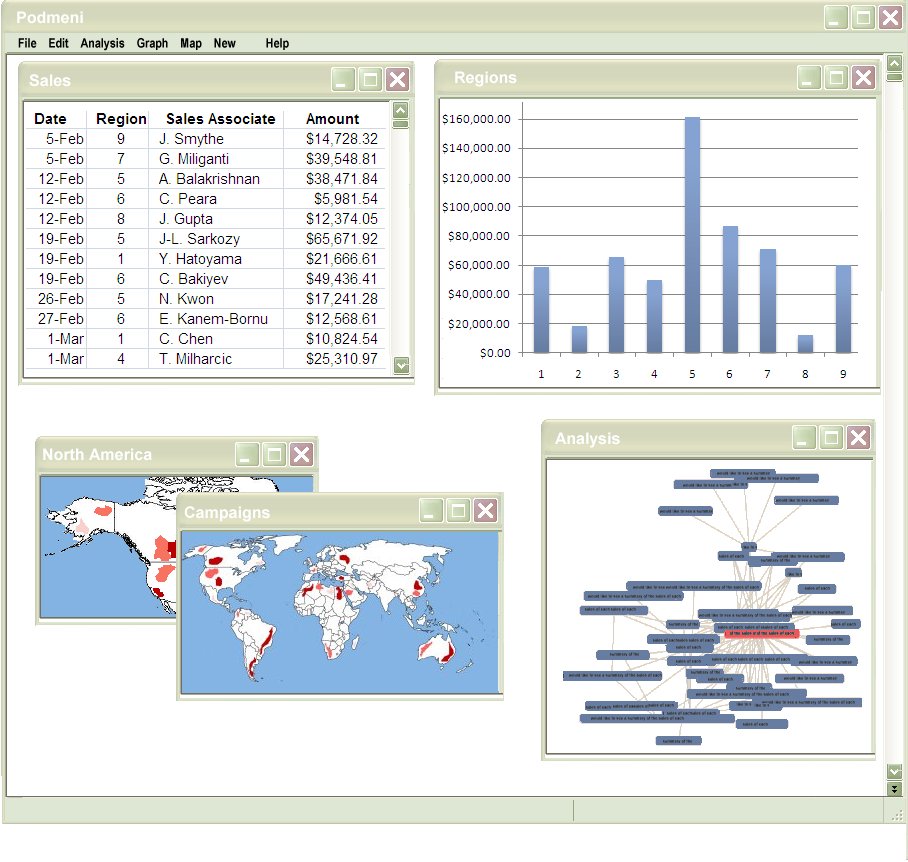 Figure 5.21:  Icon Options
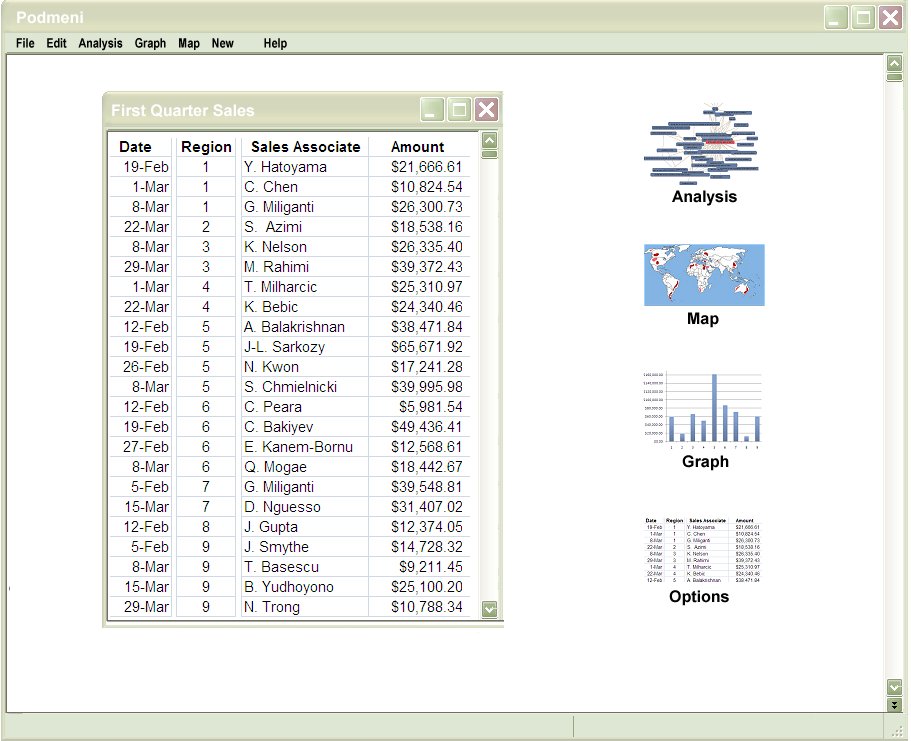 Figure 5.22:  Metriglyphs
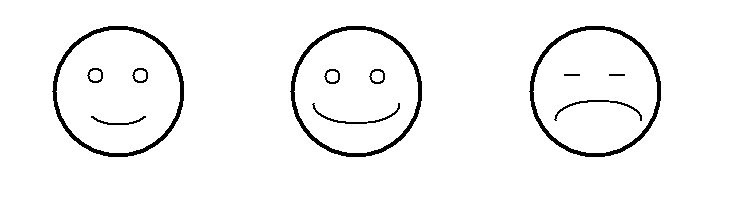 Figure 5.23:  Using Traffic Lights as Metriglyphs
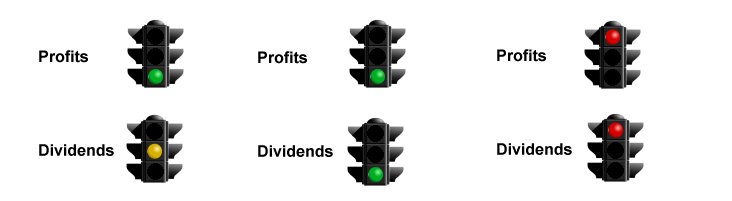 Figure 5.24:  Map of Sales Volume Drawn to Scale
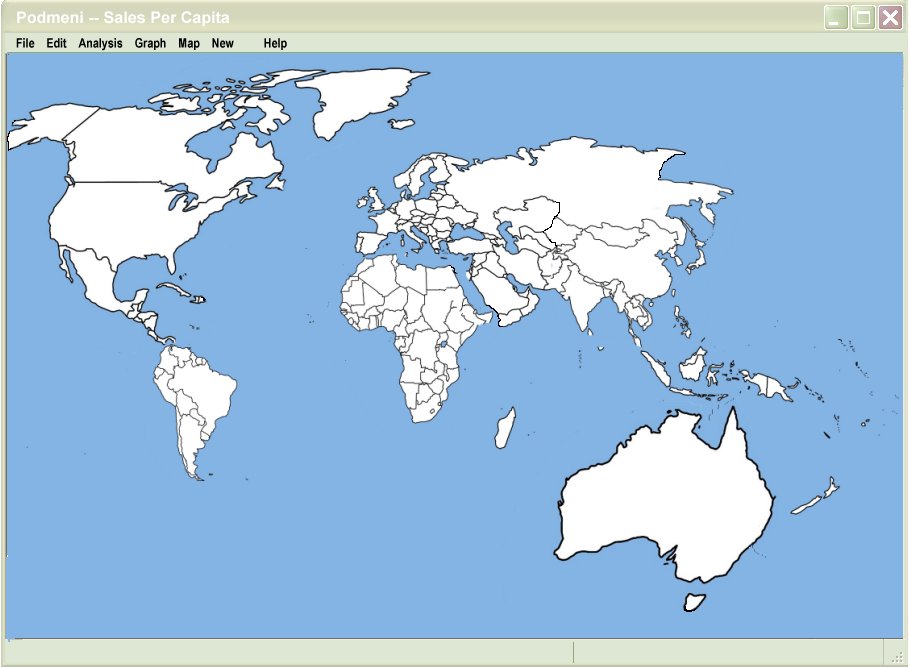 Figure 5.25:  Graphical Representation
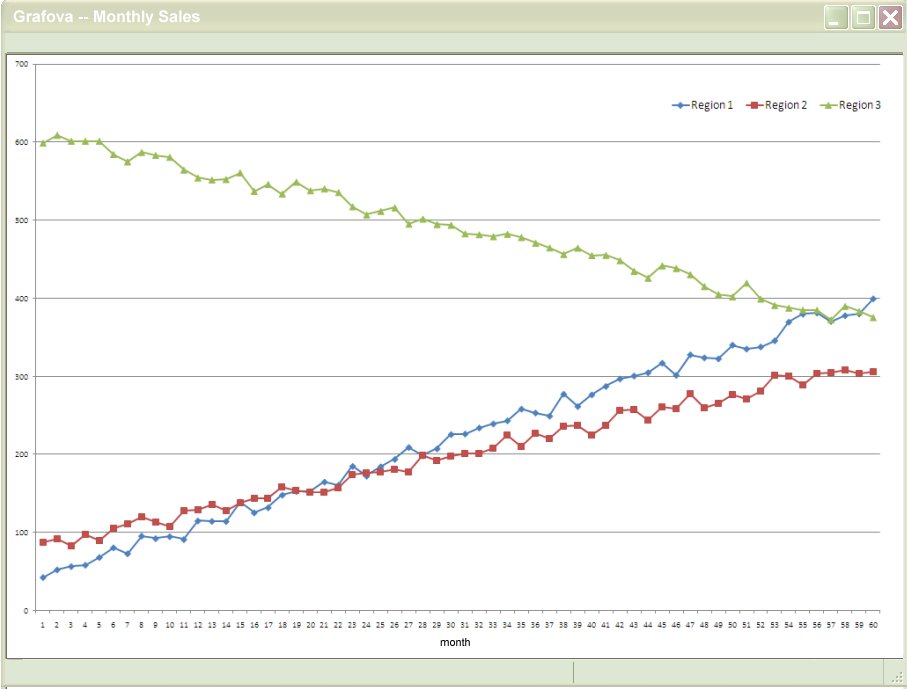 Figure 5.26:  Disaggregate Posting of Results
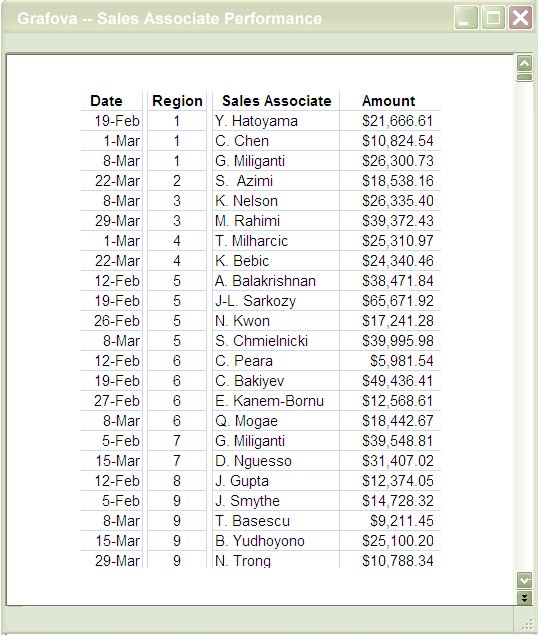 Figure 5.27:  Minard’s Map of Napoleon’s 1812 Russian Campaign
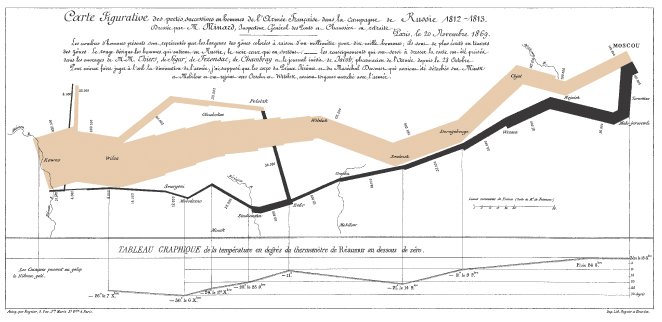 Figure 5.28:  Relationship Diagram
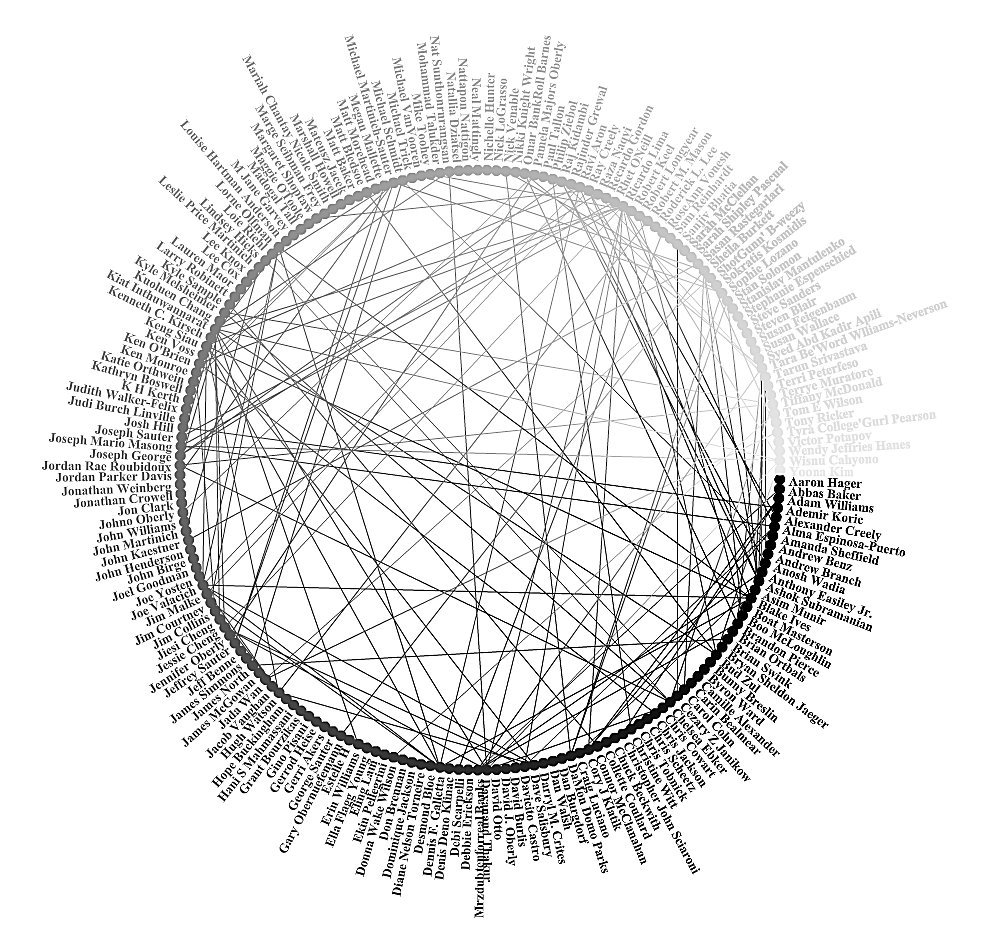 Figure 5.29:  Depth of Relationship Diagram
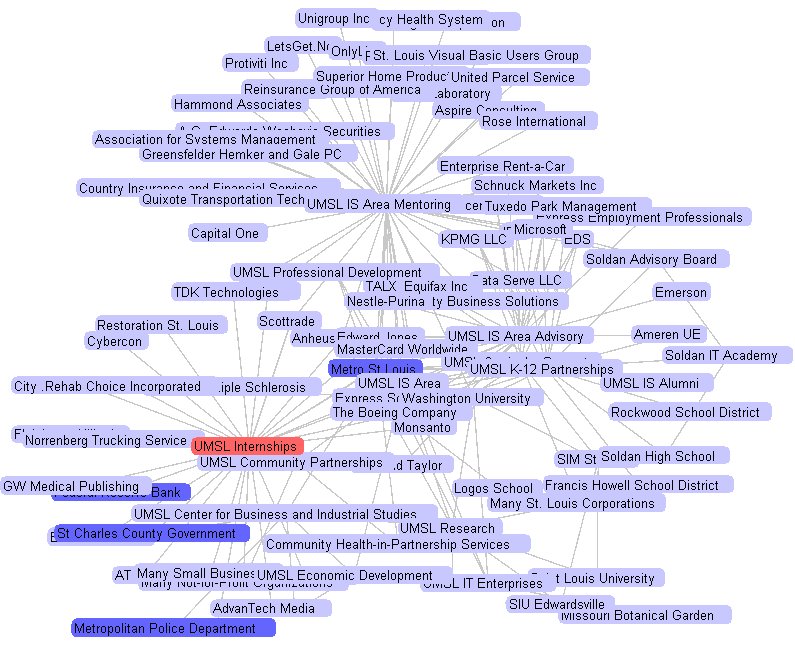 Figure 5.30:  On-Screen Analysis Change Prompting
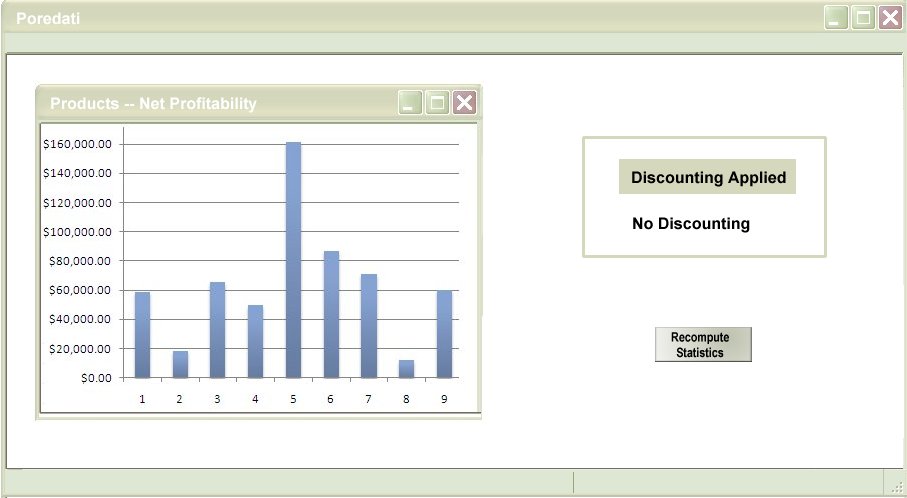 Figure 5.31:  Additional On-Screen Prompting
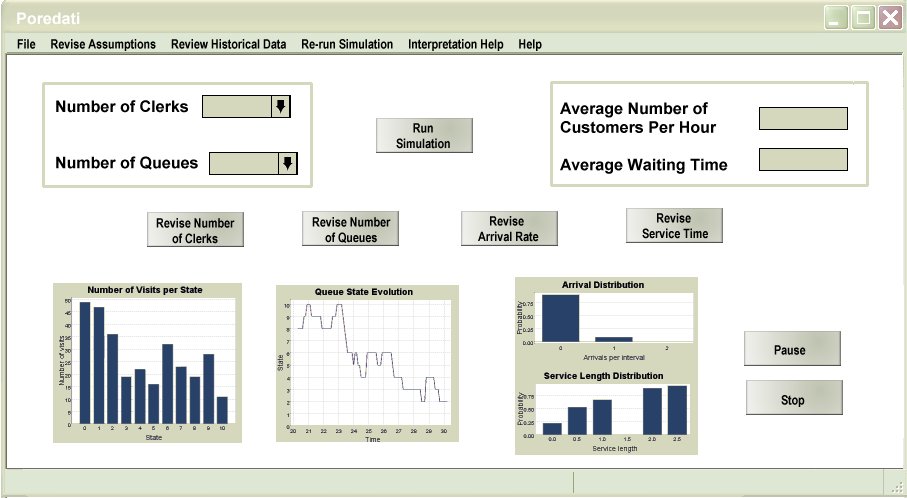 Figure 5.32a:  Scaling Deception
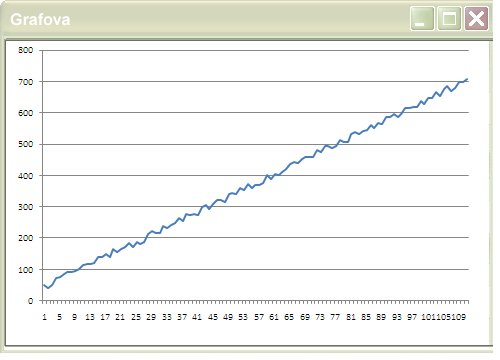 Figure 5.32b:  Scaling Deception
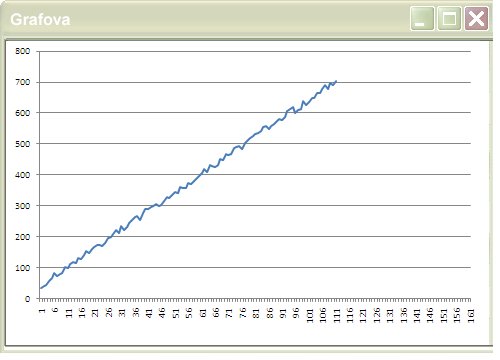 Figure 5.32c:  Scaling Deception
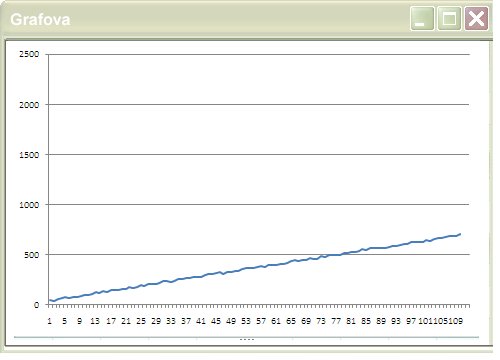 Figure 5.33a:  Distortion in Histogram
Figure 5.33b:  Distortion in Histogram
Figure 5.34:  Individual Histogram
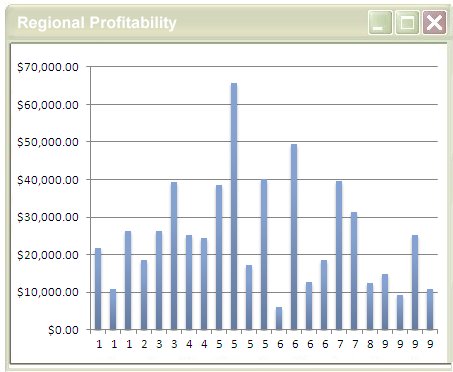 Figure 5.35:  Aggregated Histogram
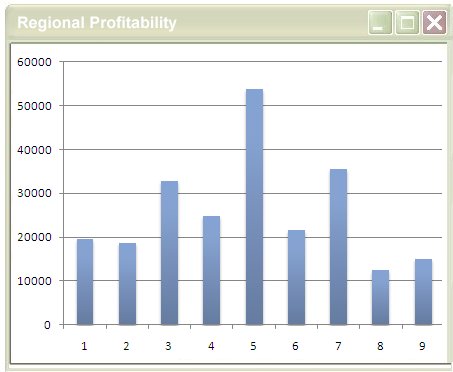 Figure 5.36:  Use of International Symbols
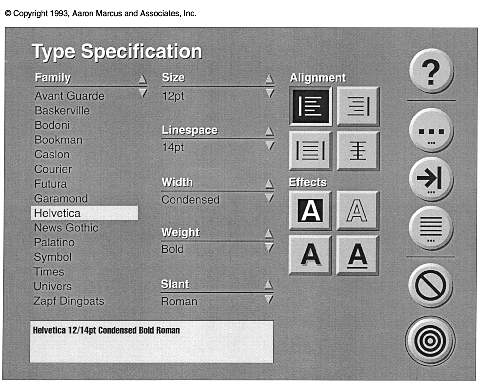 Figure 5.37:  An Alternative Menu Format
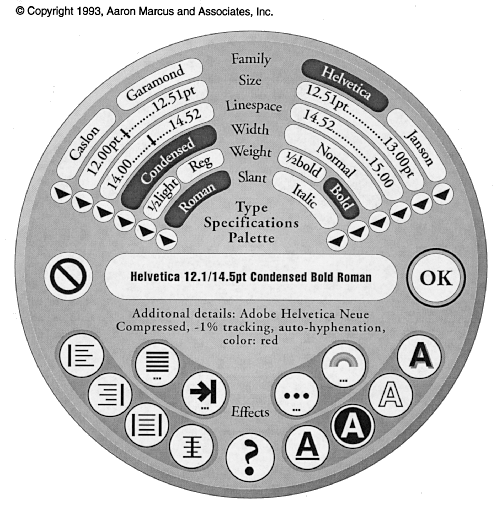 Figure 5.38a:  Initial Screens from Commercial Automobile Purchasing System
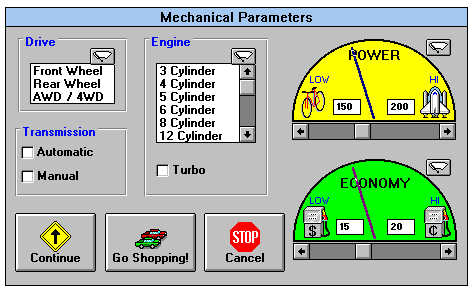 Figure 5.38b:  Initial Screens from Commercial Automobile Purchasing System
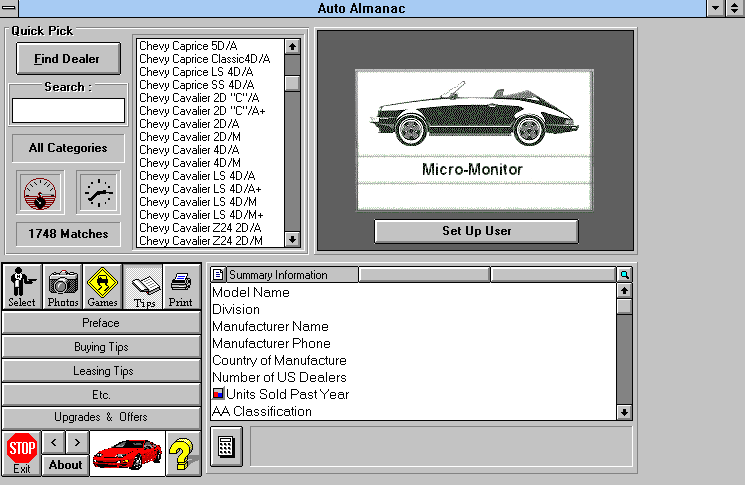 Figure 5.39a:  Three Methods by Which Users can Enter Data in the System
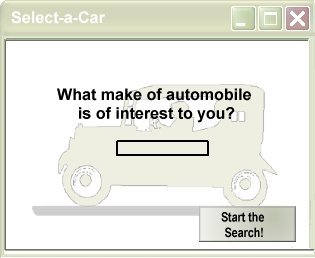 Figure 5.39b:  Three Methods by Which Users can Enter Data in the System
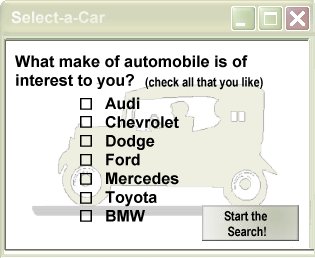 Figure 5.39c:  Three Methods by Which Users can Enter Data in the System
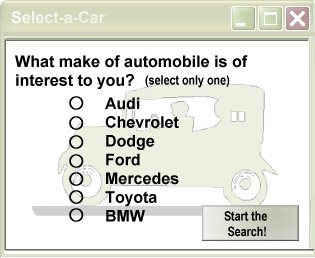 Figure 5.40:  Change in Menu After Other Selections
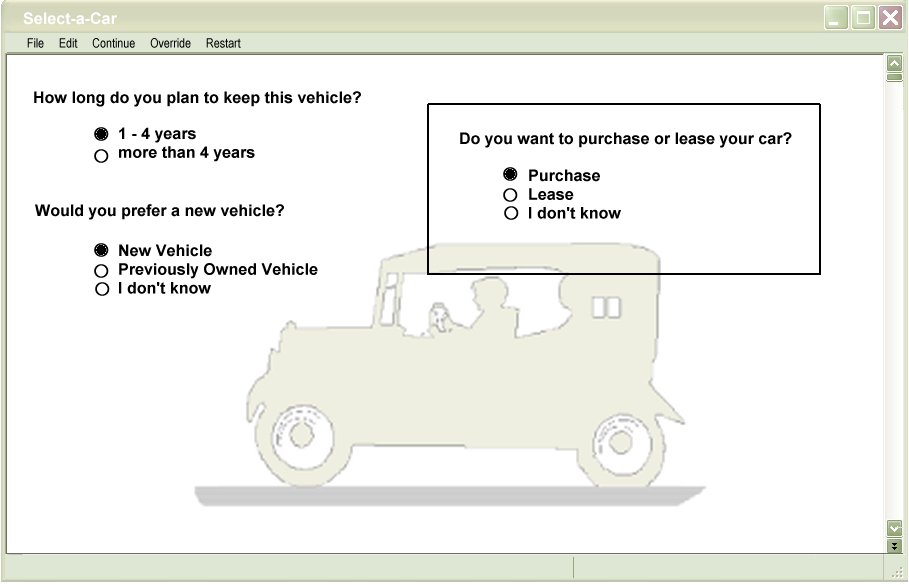 Figure 5.41:  Possible Window Definitions
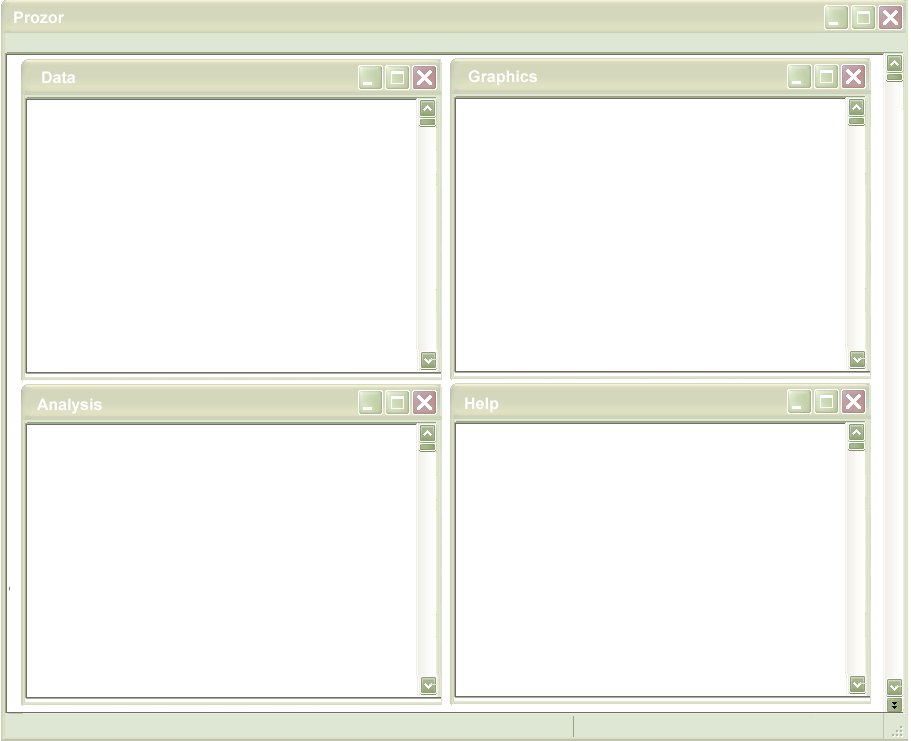 Figure 5.42:  Mechanisms for Opening Windows
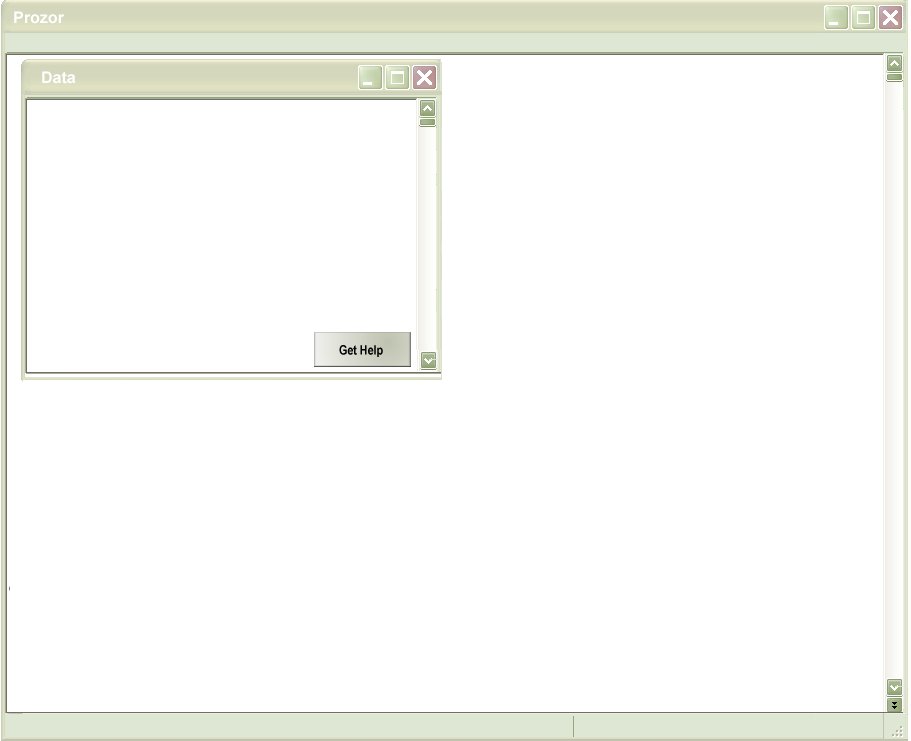 Figure 5.43:  Alternative Method for Opening Windows
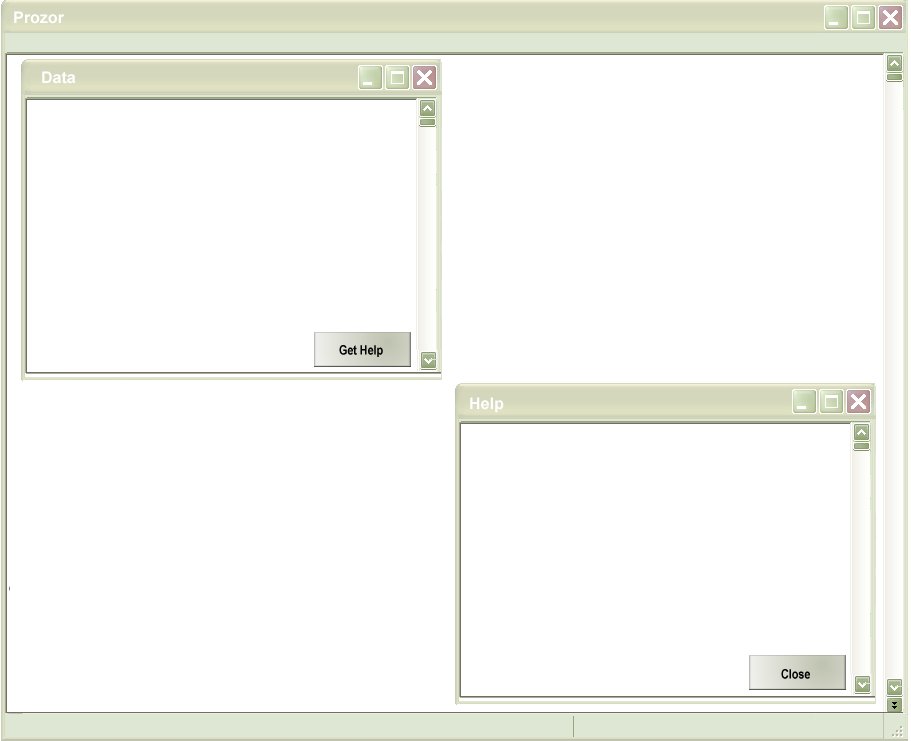